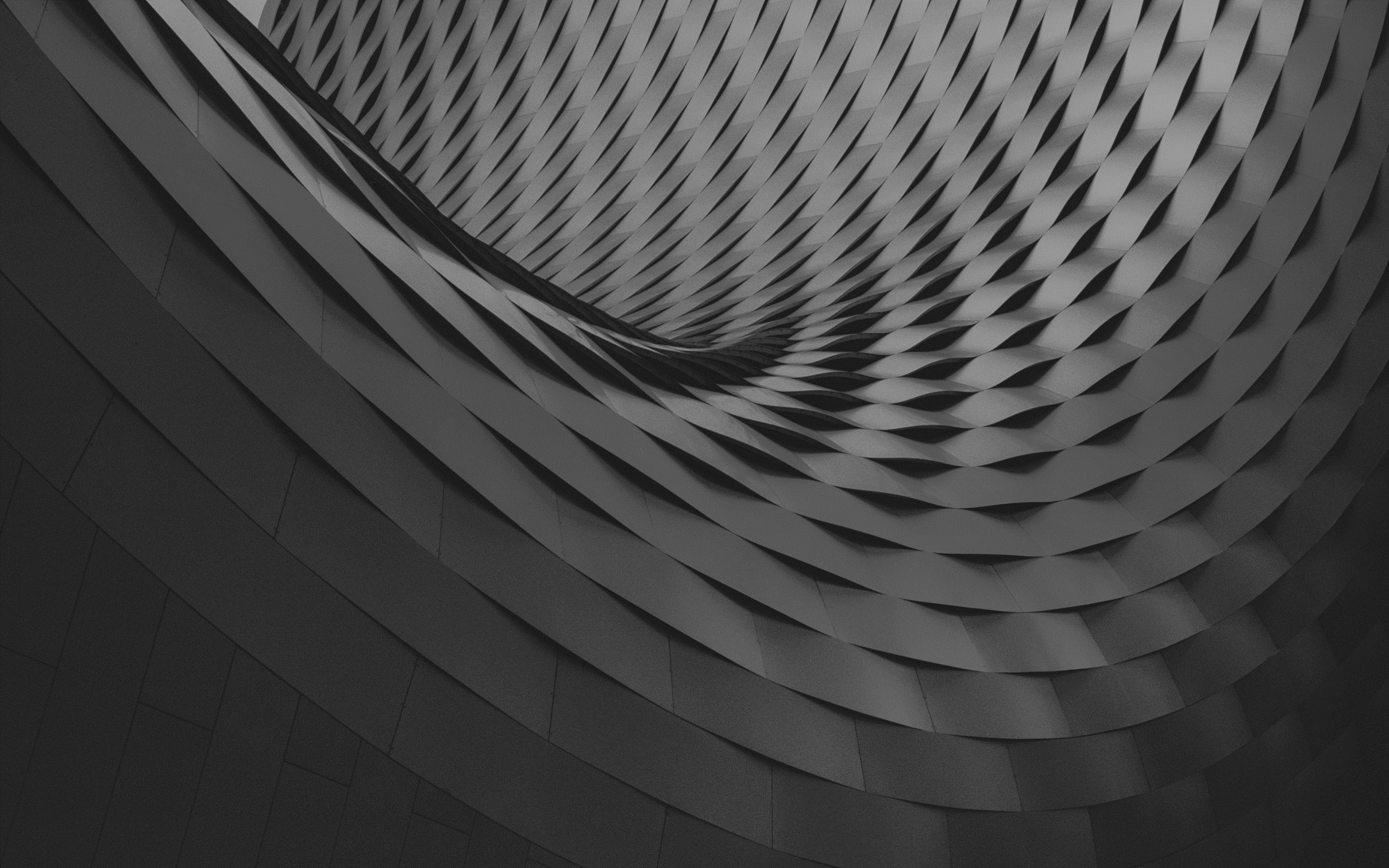 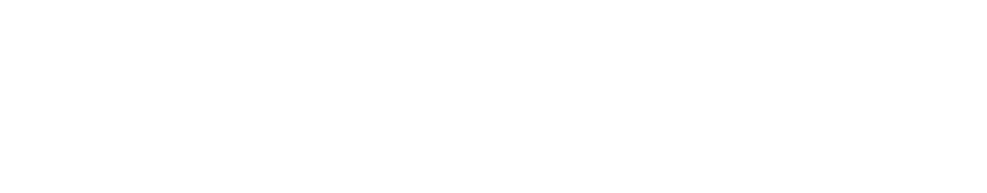 ООО «Наумен консалтинг»


Доработка комплексной цифровой AI-платформы для управления клиентским опытом Naumen CX
Резюме проекта
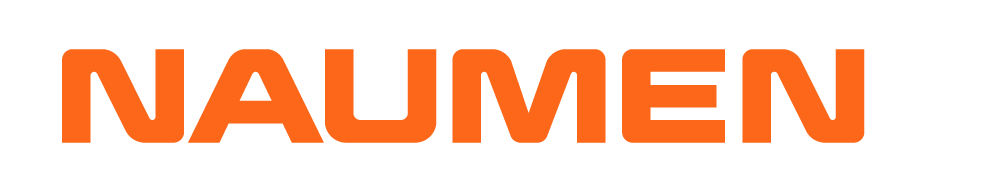 Итоговый продукт, получаемый в результате реализации проекта
Назначение дорабатываемого программного обеспечения
Продукт Naumen CX предназначен для создания голосовых роботов и чат-ботов для обслуживания клиентов, внедрения их в контакт-центры, и предоставляет крупным компаниям из сегмента b2c и государственным организациям возможность импортозамещения без ухудшения клиентского опыта
01
Повышение эффективности роботизированных сервисов за счет:
В числе возможностей, которые обеспечивает продукт:
API для встраивания базы знаний для повышения эффективности работы операторов
Обслуживание клиентов роботизированными сервисами в голосовых каналах (реализация API для работы с ASR/TTS)
Поддержка нагрузки 10.000 операторов и 20.000 вызовов в системе
Возможность использования накопленного оборудования при замене западных решений (ip телефоны)
Соответствие жестким требованиям ИБ
Интеграция с актуальными социальными сетями (Одноклассники)
Контроль качества обслуживания за счет автоматической и ручной оценки качества работы операторов

В основе проекта лежат технологии диалогового искусственного интеллекта: алгоритмы и методы машинного обучения, нейросетевые технологии (нейротехнологии)

Приоритетное направление (класс): Средства управления диалоговыми роботами (чат-боты и голосовые роботы).
Программное обеспечение предназначено для создания голосовых роботов и чат-ботов для обслуживания клиентов, внедрения их в контакт-центры
Уменьшения объема данных для обучения
Интерпретируемости кластеризации
Распознавания умных автоответчиков
02
Снижение стоимости обслуживания при сохранении качества за счет:
Обработки голосовых вызовов роботизированными сервисами
Использования операторами базы знаний
03
Соответствие ПО требованиям крупных заказчиков за счет:
Высокой масштабируемости
Встроенных механизмов резервирования
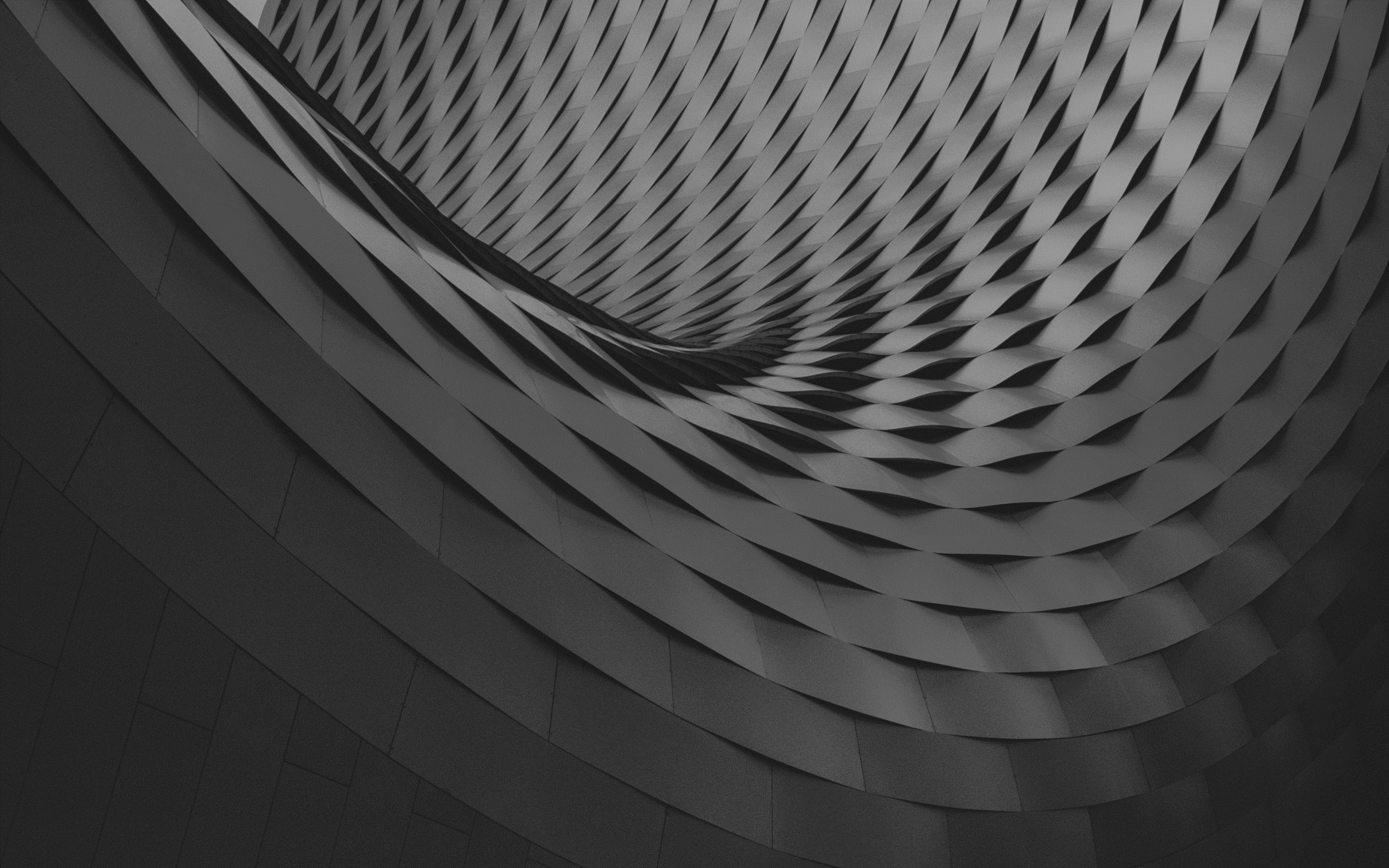 Резюме проекта: области и отрасли применения дорабатываемого ПО
Торговые интернет-площадки
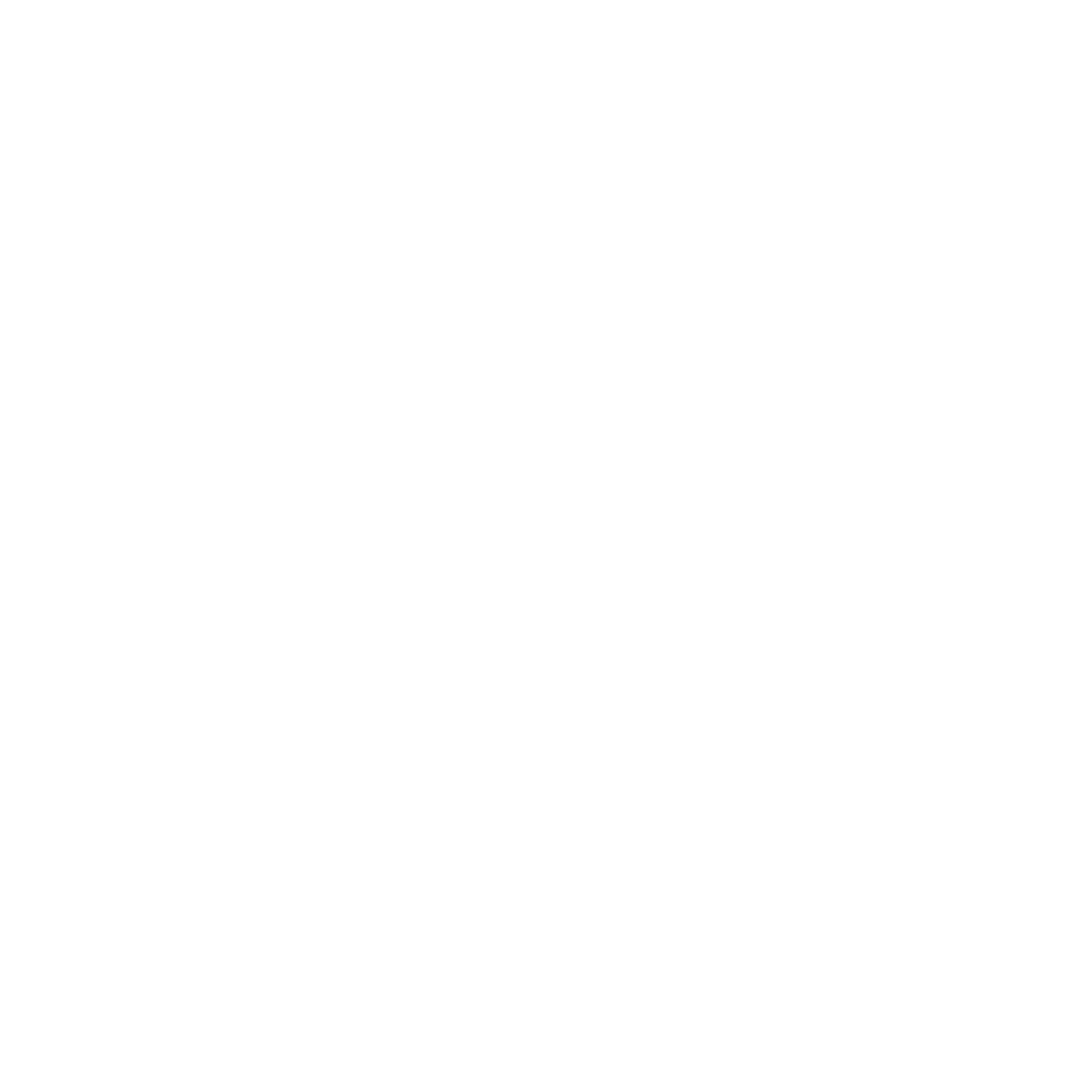 Банки
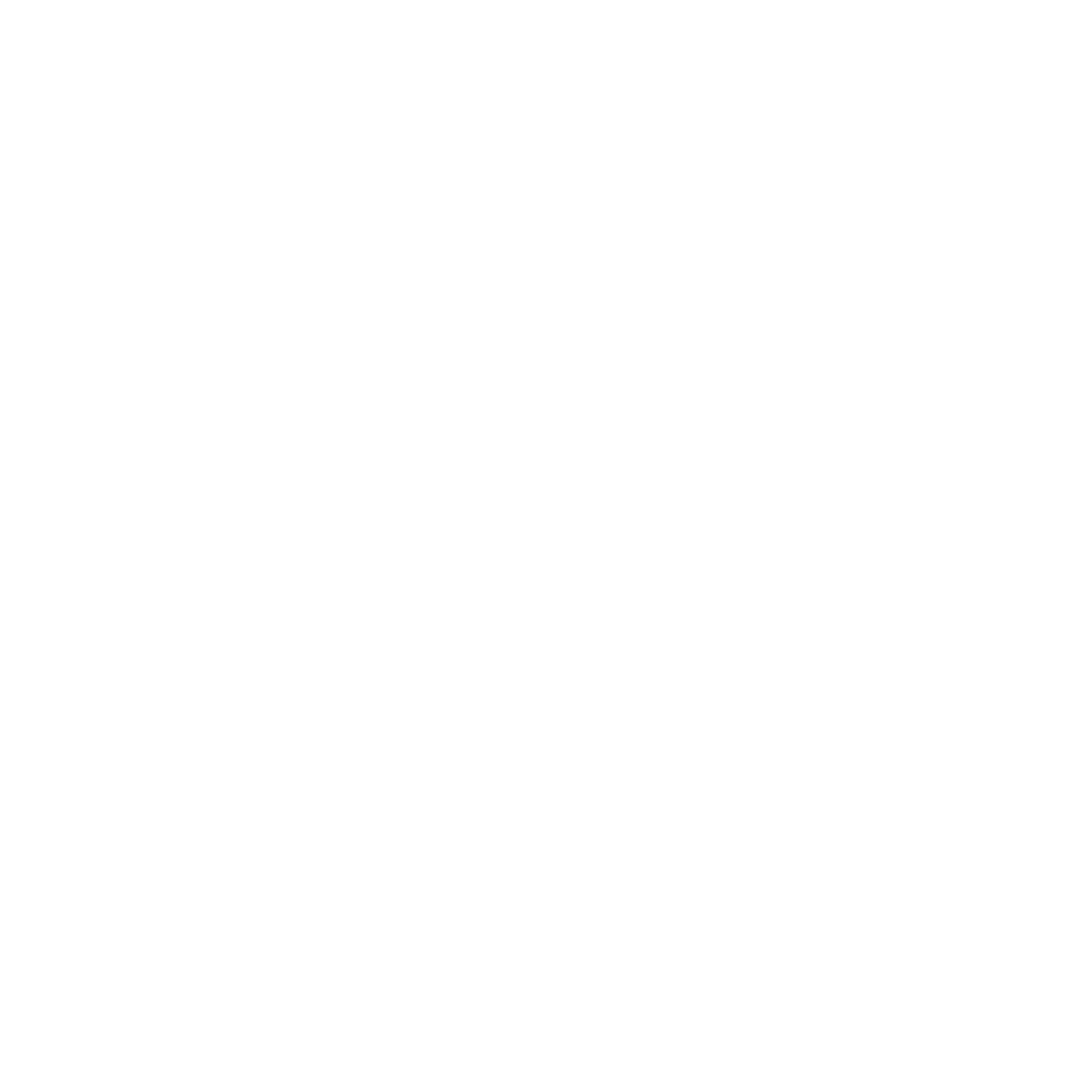 Крупные компании на рынке b2c
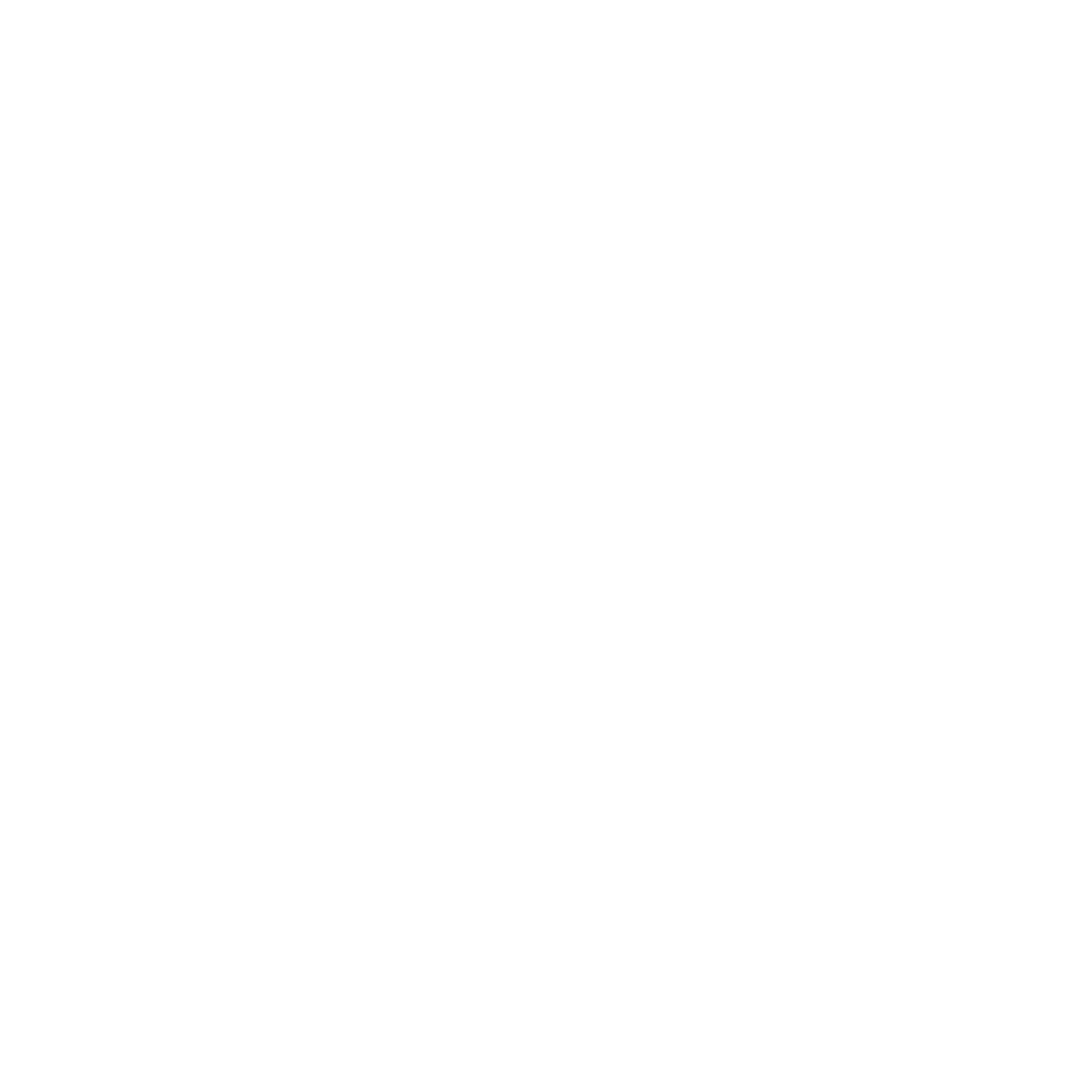 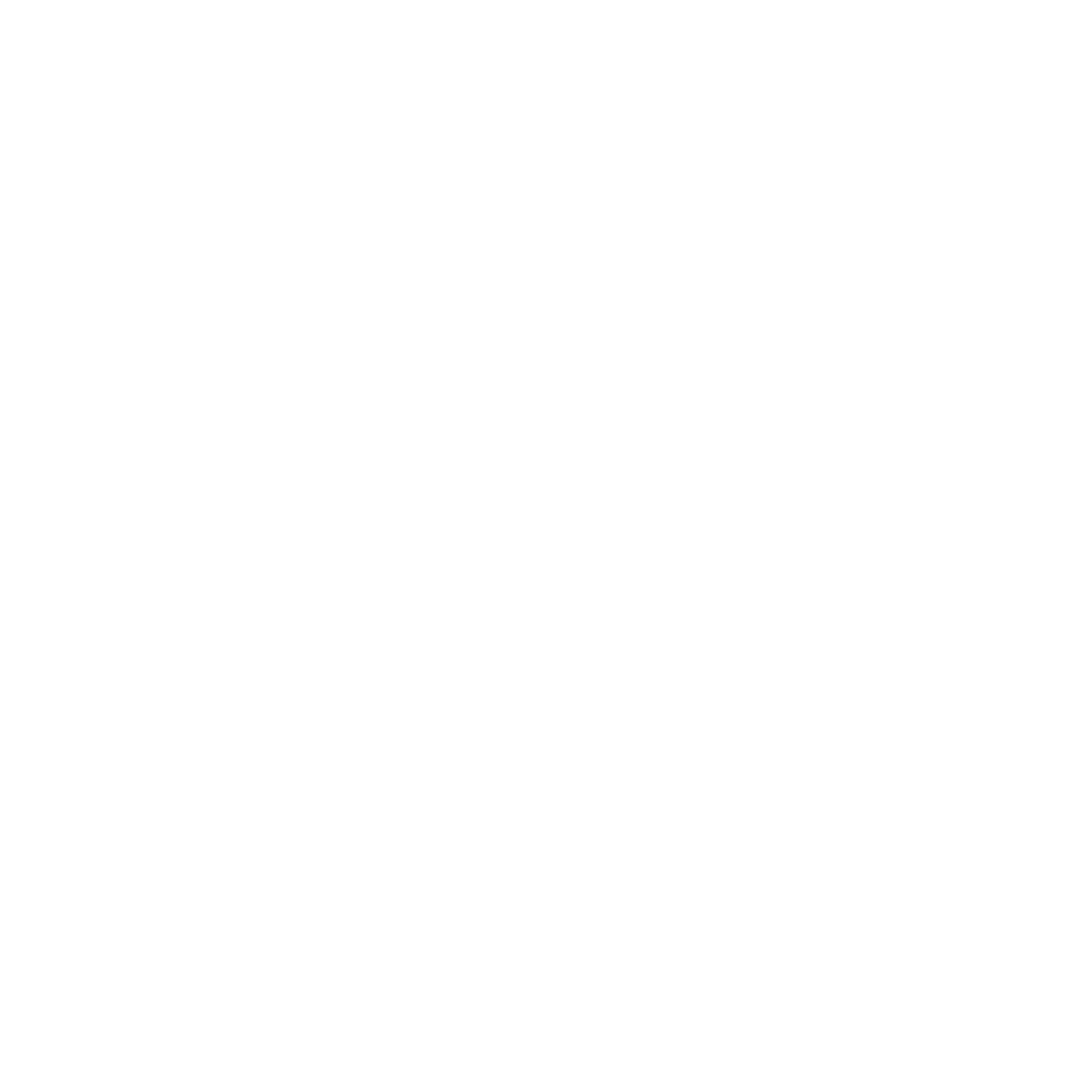 Страховые компании
Производители автомобилей и техники
Телеком-компании
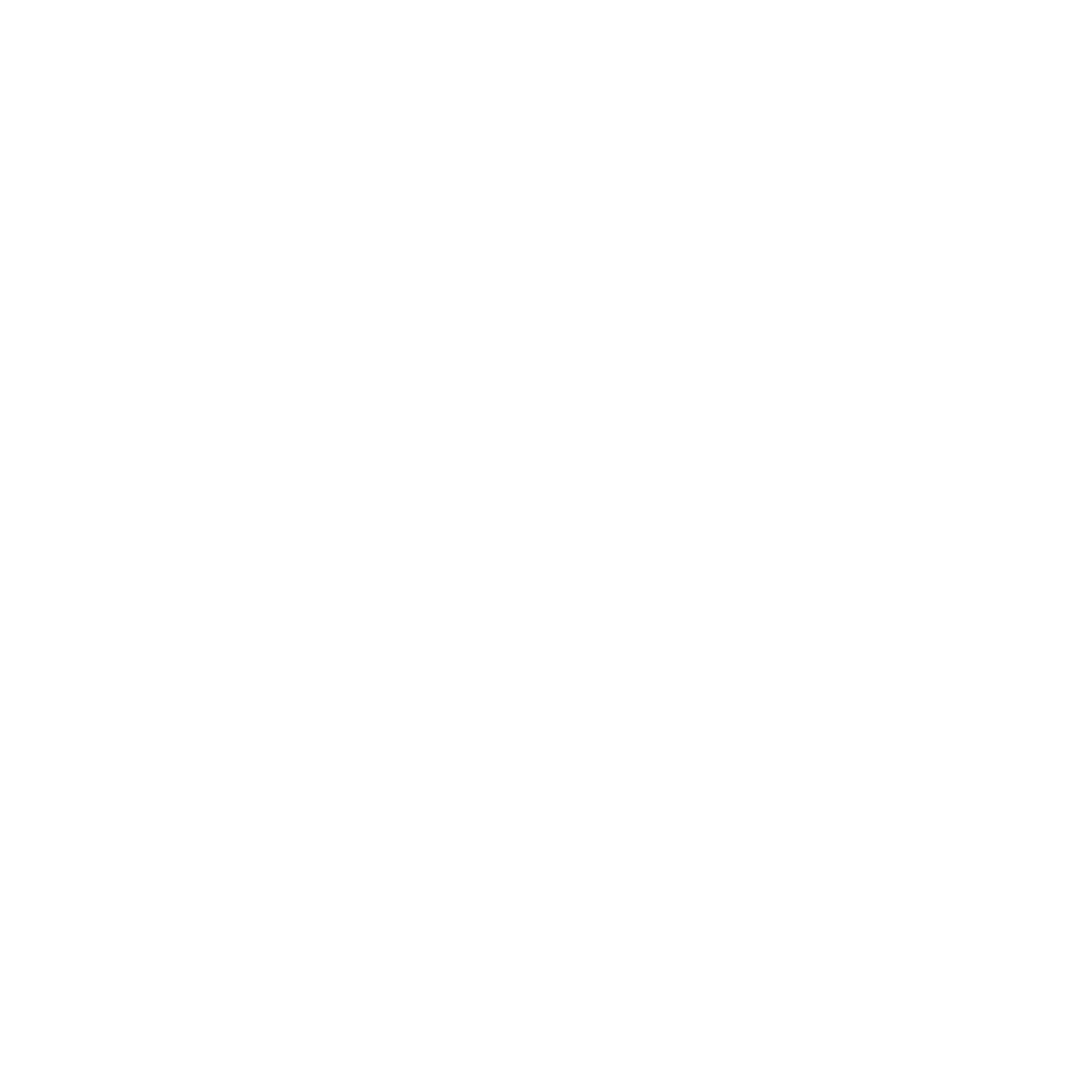 Логистические компании
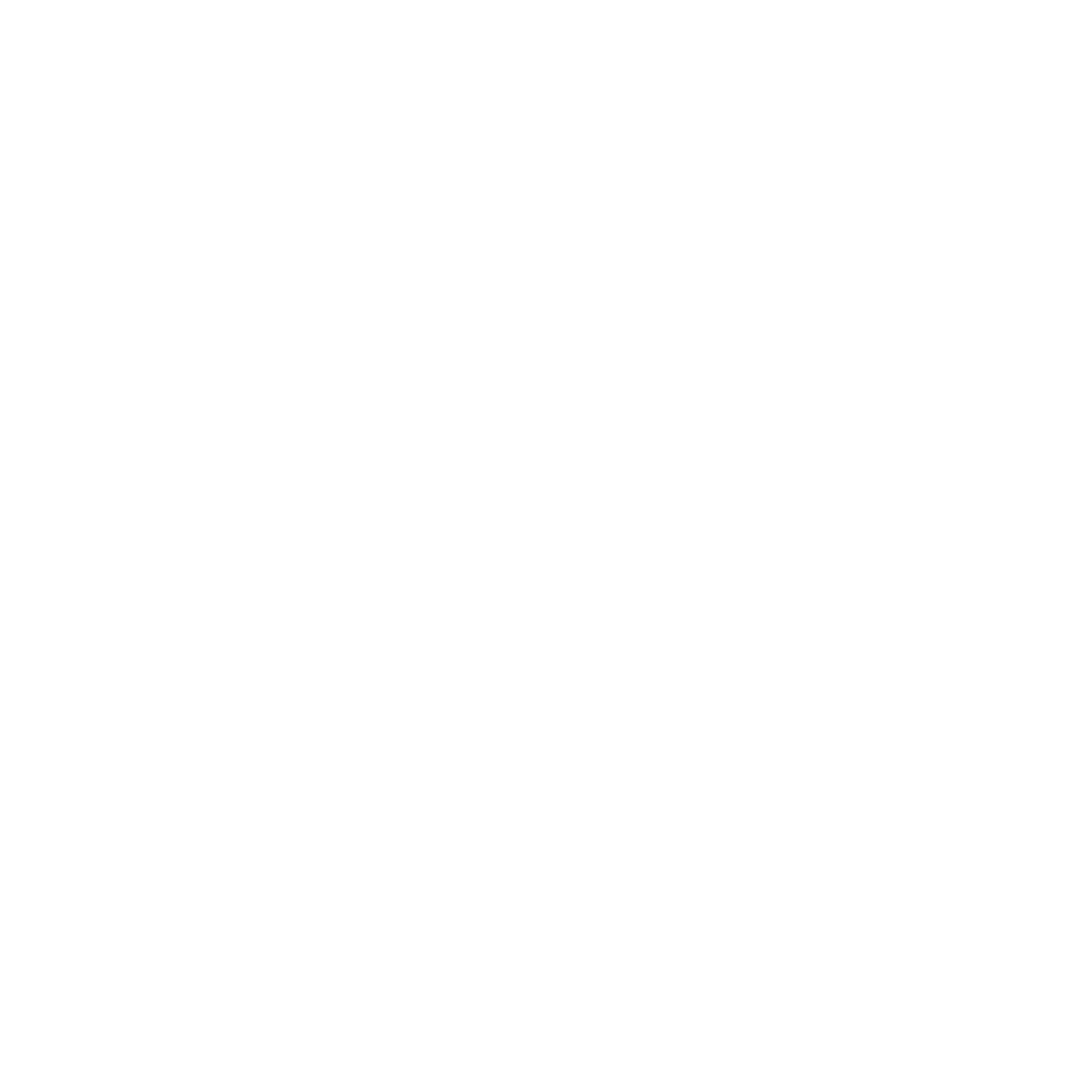 ЦБ
ФНС
ПФР
ФСС
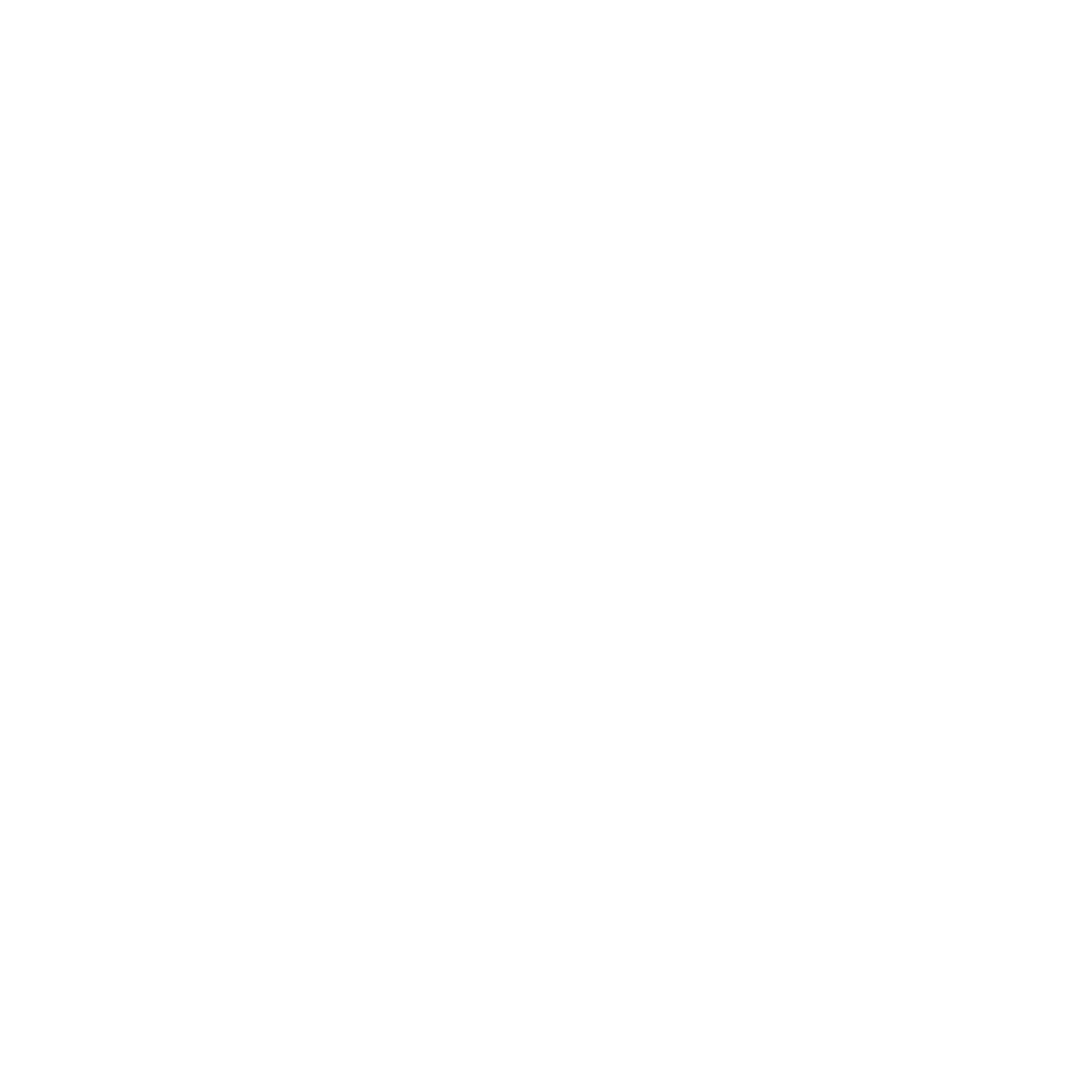 Государственные организации, которые обслуживают клиентов и население
Министерство ЖКХ
Министерство образования
МВД
Минздрав
МЧС
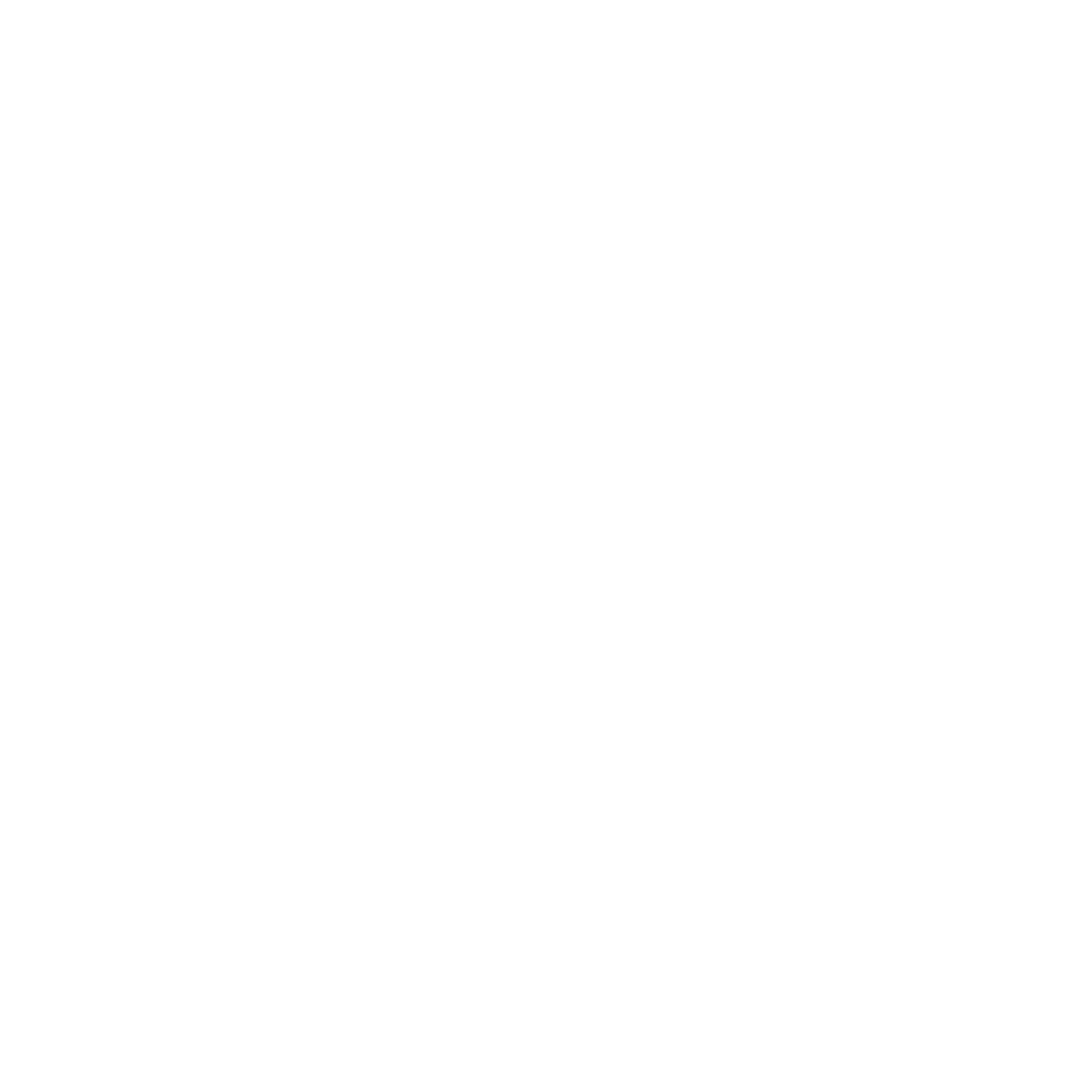 [Speaker Notes: Целевые клиенты – крупнейшие компании фин.сектора с самыми большими контактными центрами в стране.]
Конкурентные преимущества Naumen CX
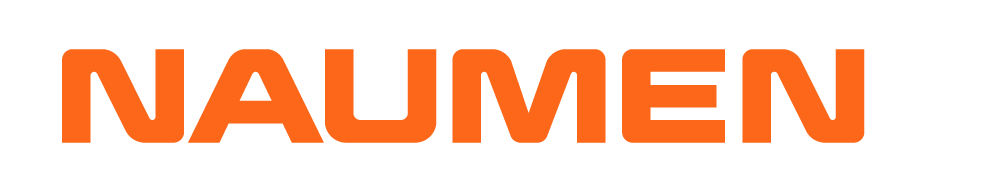 Уникальность продукта
На рынке нет производителей и решений, которые обеспечивают гармоничное и эффективное сочетание труда операторов и роботизированных сервисов
Высокая производительность
Горизонтальная масштабируемость до 10.000 операторов и 20.000 одновременно обрабатываемых вызовов
02
01
Соответствие требованиям ИБ
Полное логирование событий в системе (попытки входа, вход/выход из системы, изменение объектов). Различные уровни внутреннего логирования для диагностики вызовов. Отказоустойчивость системы
Работа с IP телефонами (хардфоны) Возможность работы с имеющимися sip хардфонами совместно с АРМ оператора для сохранения предыдущих инвестиций
03
04
Поддержка интеграции с актуальными социальными сетями
Интеграция с Одноклассниками: прямые сообщения и записи на стене
Комплексность решения
Наличие всех дополнительных модулей, необходимых контактному центру: голосовые роботы, речевая аналитика, интеграция с ОК
06
05
07
Российская разработка продукта
Возможность для компаний следовать стратегии импортозамещения
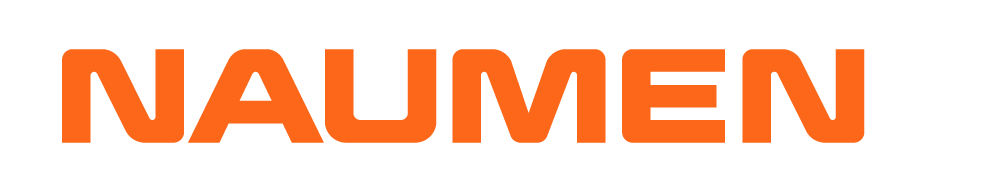 Влияние на трансформацию приоритетных отраслей экономики